ESCUELA NORMAL DE EDUCACIÓN PREESCOLAR
Licenciatura en educación preescolar
Ciclo escolar 2019 - 2020
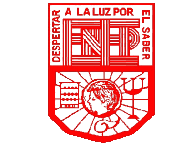 Curso: Optativo.
Maestra: Eduarda Maldonado Martínez.
Alumna: Daniela Guadalupe Quilantán Rangel.
Año y sección:3A.
 UNIDAD DE APRENDIZAJE I. CARACTERÍSTICAS DEL CONTEXTO ESTATAL Y REGIONAL.
Analiza la problemática educativa con base en su conocimiento del contexto estatal y de los indicadores educativos para tomar  decisiones que orienten su desempeño docente.

Saltillo, Coahuila. 10 de octubre 2019
Rol del alumno:
-Ser agente de cambio.
-Participación y acción.
-Satisfacer necesidades comunitarias
Rol del docente:
-Reforzar el sentido de ciudadanía.
-Satisfacer necesidades comunitarias
-Reflexión en el proceso formativo
Rol del alumno:
-Los alumnos desarrollan habilidades y competencias tales como colaboración, planeación de proyectos, comunicación, toma de decisiones y manejo del tiempo (Blank, 1997; Dickinsion et al, 1998).
- Aumentan la motivación. Se registra un aumento en la asistencia a la
escuela, mayor participación en clase y mejor disposición para realizar las
tareas (Bottoms & Webb, 1998; Moursund, Bielefeldt, & Underwood, 1997).
Promueve el valor de ayudar por medio de labores sociales en beneficio de su entorno.
Rol del docente:
-Crear un concepto integrador de las diversas áreas del conocimiento.
-Promover una conciencia de respeto de otras culturas, lenguas y personas.
-Promover el trabajo disciplinar.
APS
Estrategias de enseñanza
Procedimientos y recursos utilizados por el docente para promover el aprendizaje.
El Aprendizaje Basado en Proyectos es un modelo de aprendizaje en el que los estudiantes planean, implementan y evalúan proyectos que tienen aplicación en el
mundo real más allá del aula de clase (Blank, 1997; Dickinson, et al, 1998;
Gira en torno a la discusión de un problema y el aprendizaje surge de la experiencia de trabajar sobre ese problema, es un método que estimula el autoaprendizaje y permite la práctica del estudiante al enfrentarlo a situaciones reales y a identificar sus deficiencias de conocimiento.
ABP
Proyectos
Rol del docente:
-Crear un concepto integrador de las diversas áreas del conocimiento.
-Promover una conciencia de respeto de otras culturas, lenguas y personas.
-Promover el trabajo disciplinar.
Rol del alumno:
-Los alumnos desarrollan habilidades y competencias tales como colaboración, planeación de proyectos, comunicación, toma de decisiones y manejo del tiempo (Blank, 1997; Dickinsion et al, 1998).
ABC
Estrategia de enseñanza en la que los alumnos construyen su aprendizaje a partir de análisis y discusión de experiencias que partiendo de la vida real los conectan con teorías y principios. Consiste en el análisis de situaciones problemáticas reales que deben ser resueltas con la finalidad de que los estudiantes reflexionen respecto a un tema. (Díaz Barriga 2005)
Rol del alumno:
Es un método de trabajo activo donde los alumnos participan constantemente en la adquisición de su conocimiento.
-El aprendizaje se centra en el alumno y no en el profesor o sólo en los contenidos.
- Es un método que estimula el trabajo colaborativo en diferentes disciplinas, se trabaja
en grupos pequeños
-Habilidades de comunicación.
Rol del maestro:
El maestro se convierte en un facilitador o tutor del aprendizaje.